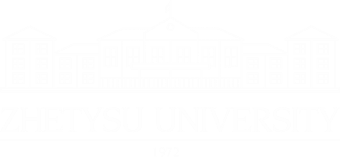 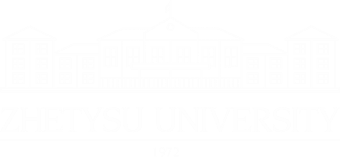 Жетісу университетін бітіруші түлек моделі